Projektová činnost                     v                        Domově seniorů Jindřichův Hradec               v roce 2018             výstavka v Obchodně medicínském centru Florián, Růžová 41             od 2.10.2018 – 19.11.2018           Babičko, dědečku, vyprávěj           Tvořivé ruce dětí a seniorů          Cestujeme Českou republikou a světem na            MOTOMEDU        Multismyslová místnost
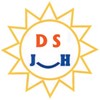 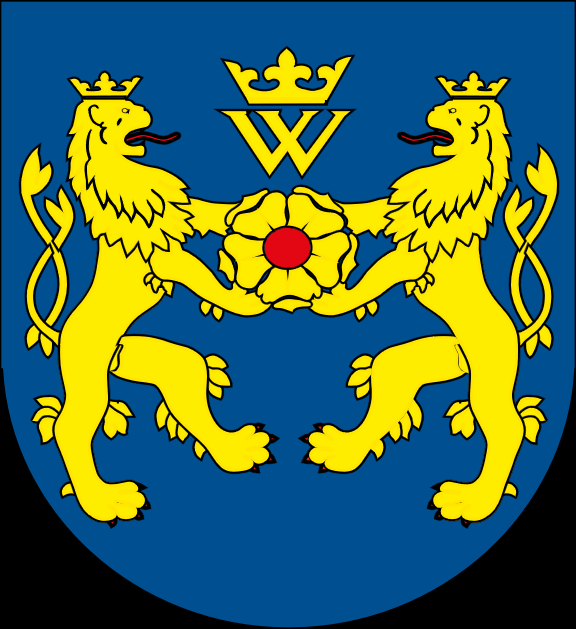 Spolupráce na projektech:
Město Jindřichův Hradec
6. Základní škola v Jindřichově Hradci
Základní škola Sira Nicholase Wintona Kunžak